XNAT Administration Jenny Gurney, CNDA Operations
JUNE 7, 2016
Goal:  Discuss the administration of some core XNAT features
DICOM Management
Project Administration
Large Study Management
In Review: DICOM 101
DICOM Management
DICOM Upload Methods in XNAT
DICOM SCP Receiver and Project Routing
DICOM Anonymization
DICOM Series Import Filter
DICOM Management: Project routing
First Pass
Patient Comments (0010,4000)
  Project:Project_ID (or Project Alias), Subject:Subject_ID, Session:Session_ID

Second Pass 
Study Comments (0032,4000) 
   Project:Project_ID (or Project Alias), Subject:Subject_ID, Session:Session_ID
DICOM Management:  Project routing
Third Pass
Study Description (0008,1030)
  Project ID
Patient Name (0010,0010)
  Subject Label
Patient ID (0010,0020)
  Session Label
DICOM Management: Project routing
Fourth Pass
Accession Number (0008,0050) 
Project ID
DICOM Management:  Anonymization
Site wide 
Project level
DICOM Management: Anonymization
Anonymization applied before upload
Uploader applet
Uploader application
Anonymization applied upon archive
DICOM SCP receiver
Compressed uploader
Anonymization applied when session moved to new project
DICOM Management:  Anonymization
DICOM Edit Basic Syntax (http://nrg.wustl.edu/software/dicomedit/dicomedit-reference/)
Language elements
Comments     //
String literals  “1.3.12.2.1107.5.2.3.32.35177.1”, ”DEMO_Proj”, “”
Identifiers      format, uppercase, project, subject, session
Tags            (0010,0010) 
Operators
Symbolic   assignment  := , equivalence == , attribute deletion - , conditional :
Word       echo, describe
DICOM Management:  Anonymization
Assignment        (0008,0080) := "Washington University School of Medicine“
Delete attribute   -(0010,1030)  // delete Patient Weight
Conditional        (0020,0011) = "1" : (0008,103E) := "Series One“
Regular expr       (0020,0010) ~ "\d" : (0008,1030) := format["One digit study {0}", (0020,0010)]
Set operation      (0020,0011) ~ "[1-5]" : -(0080,103E)
Delete tag block   -(60XX,4000) 
Delete private tags  -(XXX#,XXXX)
http://nrg.wustl.edu/software/dicomedit/dicomedit-reference
DICOM Management:  Anonymization
User-defined variables   patientID := (0010,0020)
Match function          visit := match[session,".*_(v[0-9]+)_.*",1] 
Format function         studyDesc := format["{0}_{1}_{2}", (0010,0020), visit, (0008,0060)]
URL encode function   urlEncode[(0010,0020)]
Get URL function       visit := getURL[visurl]
Hash UID	    (0028,1199) := hashUID[(0028,1199)]
new UID                (0020,000D) := new UID
DICOM Management: Series Import Filter
Site wide 
Project level

All filters applied before archive
Project Administration
Custom variables
Manage Groups
Create Project Resources
PET Tracers
DICOM Configuration
Scan Type Mapping
Protocol Validation
Large Study Management:  Multicenter studies
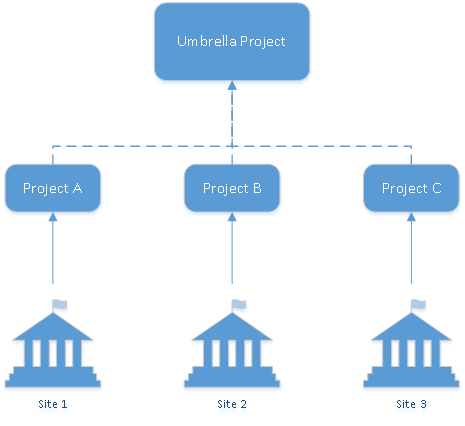 Large Study Management: Subject enrollment pools
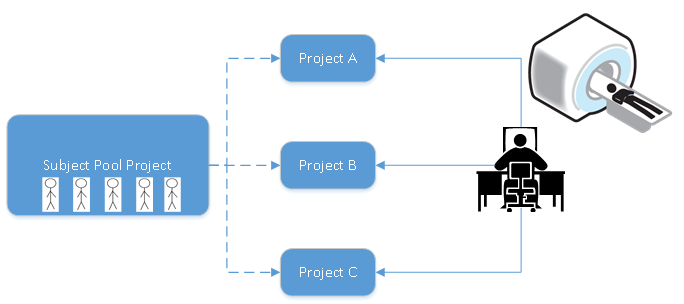